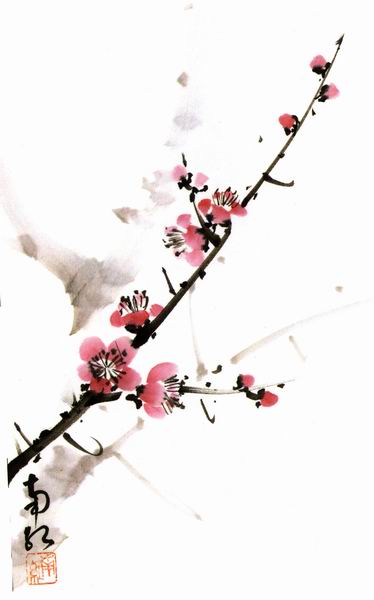 Бюджетное дошкольное общеобразовательное учреждение
«Центр развития ребенка- детский сад№201 »
Оригами
в детском саду
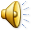 Выполнил:
воспитатель группы № 12
Галайдина О.Н.
1
24.02.2013
Оригами
Орига́ми— древнее искусство складывания фигурок из бумаги. Искусство оригами своими корнями уходит в древний Китай, где и была изобретена бумага. Первоначально оригами использовалось в религиозных обрядах. Долгое время этот вид искусства был доступен только представителям высших сословий, где признаком хорошего тона было владение техникой складывания из бумаги.
2
Японский журавлик- как молитва о «Спасении человека»
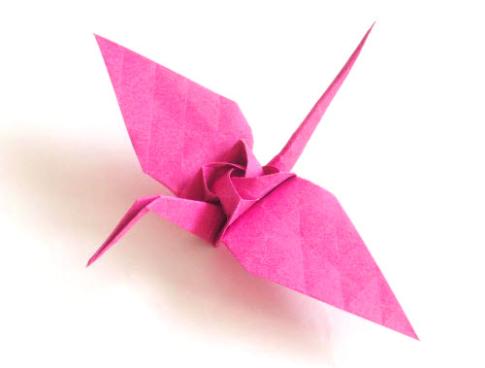 Каждый японец и каждый, кто брался за оригами, знает историю Садако, девочки из Хиросимы, которая делала журавликов, веря, что это спасет ее от лучевой болезни. Кто-то сказал ей, что если она сделает тысячу журавликов, она поправится. Садако скоро поняла, что ей уже не станет лучше, она умрет. И тогда она стала дарить журавликов другим больным - каждый журавлик, которого сворачивала маленькая Садако, был молитвой: молитвой о спасении человека. На Востоке журавль издавна символизирует жизнь и надежду. История двенадцатилетней Садако превратила фигурку журавля в символ совсем другого рода
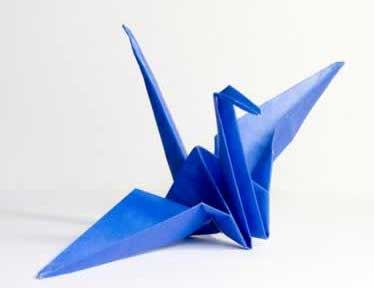 3
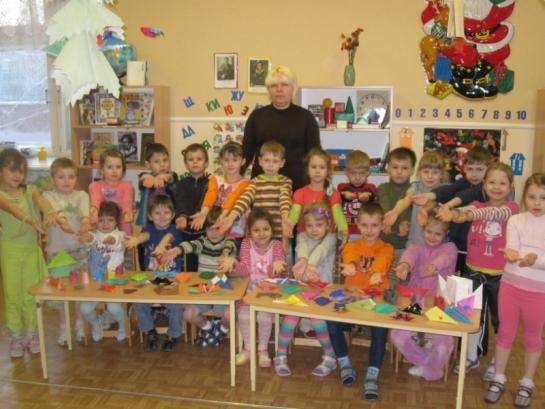 Чаще всего оригами преподают детям в детских садах, начальной школе и различных кружках домов творчества. Целью таких занятий является не складывание как можно большего количества разнообразных фигурок, а развитие у детей целого ряда способностей и навыков.
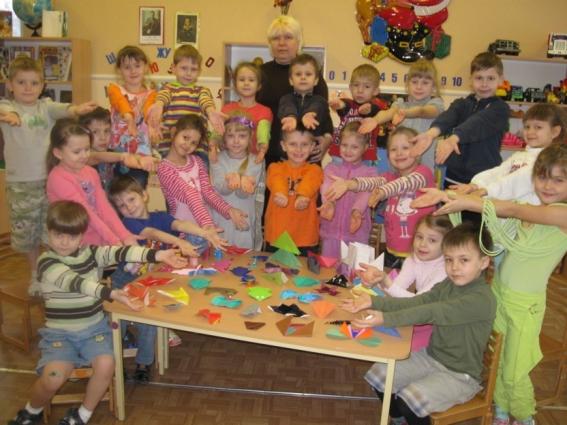 4
Ори и Ками
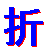 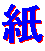 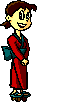 ОРИ
(бумага)
Ками
(складывание)
5
Оригами –это вид деятельности, в котором задействованы обе руки, без доминирования какой-либо одной (как, например, при письме или рисовании) и без необходимости удерживания инструмента.
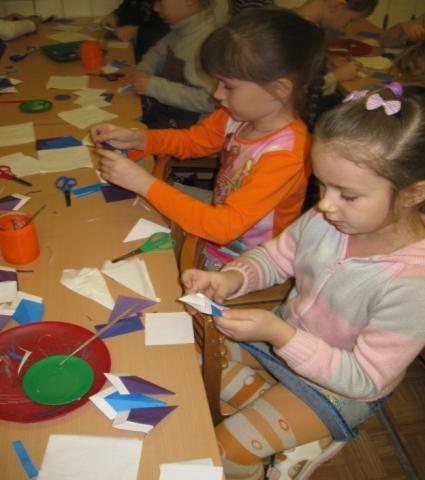 Оригами- очень полезный процесс для
растущего детского  организма, для гармоничного
формирования личности и, вместе с этим, увлекательное занятие.
6
Цель:
Развитие познавательных процессов как, восприятие, внимание, память, логическое мышление, интеллектуальное развитие и успешное обучение в школе.
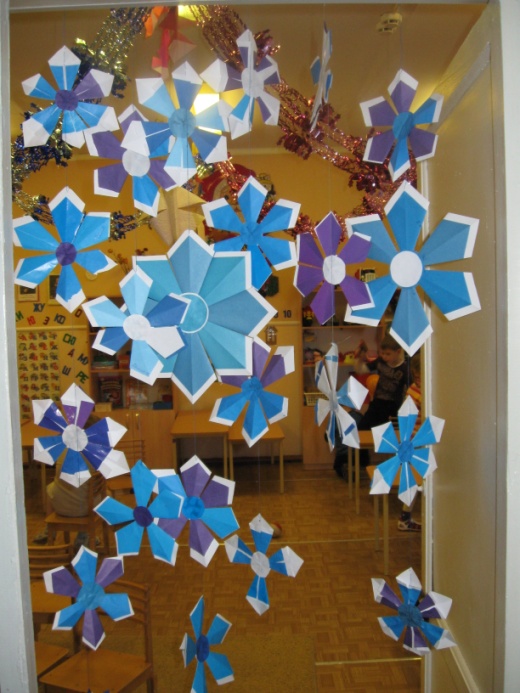 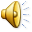 7
Задачи:
Развитие творческих способностей, воображения, художественного вкуса в результате изготовления поделок в технике оригами;
  Развитие уверенности в своих силах и способностях;
  Развитие творческого воображения за счет использования дополнительных деталей;
  Помочь приобрести знания, умения и навыки по складыванию базовых форм оригами; 
  Обучить навыкам самостоятельного складывания наиболее распространенных и простых в изготовлении моделей оригами;
  Знакомство с основными геометрическими понятиями;
  Развитие памяти, внимания, активизация мыслительных процессов;
  Работа по схемам.
8
Планирование
Сентябрь:
1. «Кораблик»
Материал: белая бумага квадратной формы размером 20х20 см, фломастеры.
Цель:
1.Умение сгибать лист квадратной формы по горизонтальным и вертикальным осям.
2.Учить сгибать все 4 угла в середине квадрата, переворачивать заготовку до получения «карманов».
Развивать стремление к самостоятельным действиям, доведение дела до конца.
2. «Медведь»
Материал: Раздаточный –коричневые квадратные листы бумаги размером 15/15 см, клей.
Цель:
1.Закреплять умение пользоваться приемом «косынка», находить  середину треугольника, перегибать получившийся треугольник на себя, опускать боковые стороны к линии перегиба.
2.Учить совмещать нижние стороны с нижней стороной, вгибать нижние углы  внутрь.
3. «Снежинка»
Материал: 6 квадратов синего цвета, 6 квадратов белого цвета, клей, ножницы.
Цель:
1.Продолжать учить детей пользоваться базовой формой «воздушный змей».
2.Закреплять умение соединять детали попарно и склеивать их, закреплять детали на основе.
3.Уметь пользоваться условными обозначениями и папками схемами.
 4.“Лягушонка”
Материал: цветная бумага зеленого цвета, квадратной формы, размером 14х14 см.; фломастеры для рисования глаз.
Цель:
1.Учить сгибать бумагу по базовой форме «косынка», совмещая противоположные углы, четко проглаживая сгибы.
2.Уметь пользоваться условными обозначениями и папками схемами.
9
Условные обозначения, используемые в схемах оригами для наших моделей в детском саду
10
Простые базовые формы
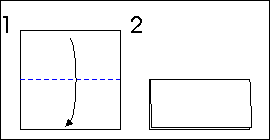 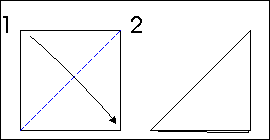 Книга
Треугольник
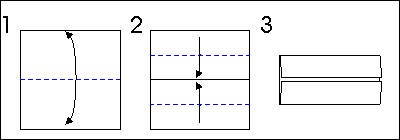 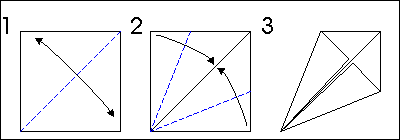 Дверь
Воздушный  змей
11
Средние базовые формы
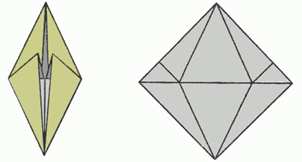 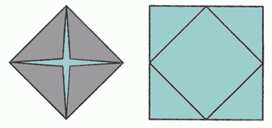 Блин
Рыба
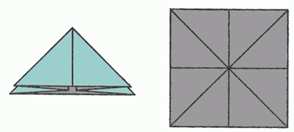 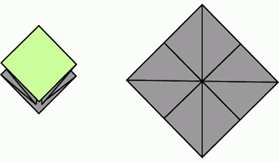 Двойной  квадрат
Двойной треугольник
12
24.02.2013
Папки схемы
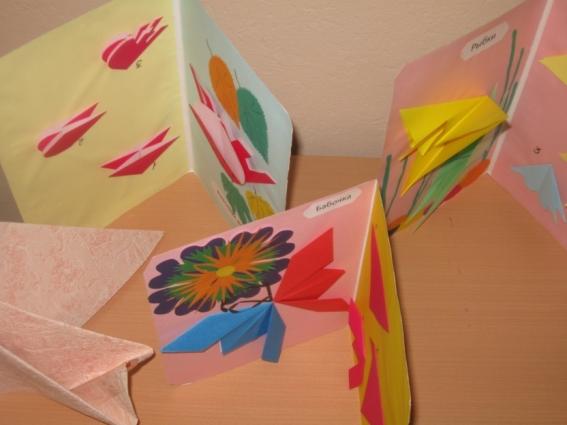 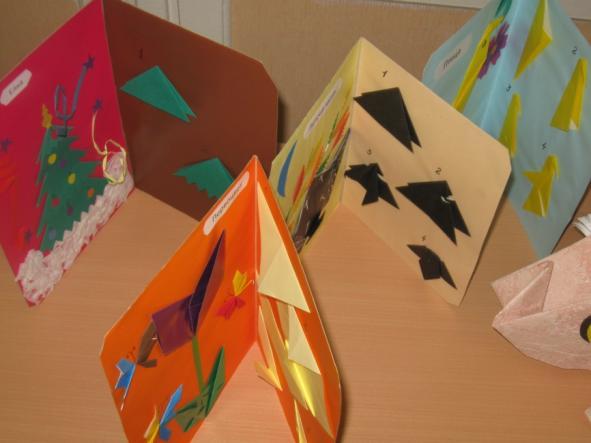 Около 50 видов
13
Материалы и инструменты, необходимые для успешных занятий
Бумага для оригами
Бумага цветная
Бумажные салфетки
Клей и ножницы
Нитки и зубочистки
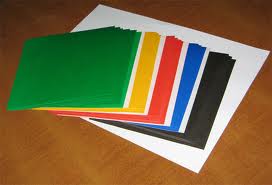 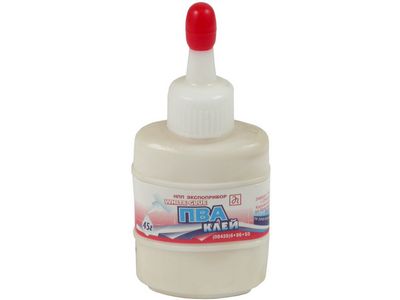 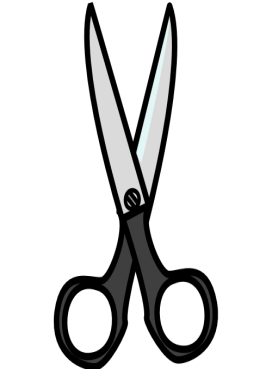 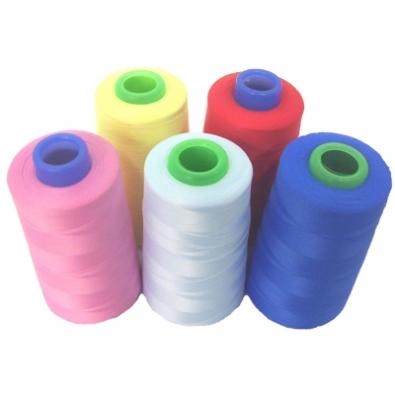 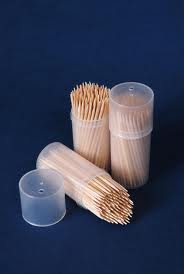 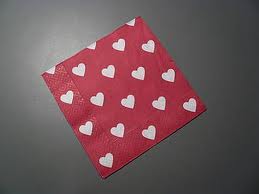 14
Стихи, частушки, песни о оригами
Стихи
Вот стаканчик, он у нас
 Получился высший класс!
 Из него попить мы можем,
 Правда, только один раз!

 Вот цикада-хлопотунья - 
 Бесконечная болтунья:
 Чуть не сутки напролёт
 Всё поёт, поёт, поёт.                                                       Под рукой оживает бумага,
 Под рукой оживают цветы,
 Будто волей искусного мага, 
 Оригами – бумага - мечты…

 Так и жизнь без мечты - лишь бумага,
 И судьба без мечты - суета,
 А сложив день фигурой без страха,
 В мир приходит мечты красота!
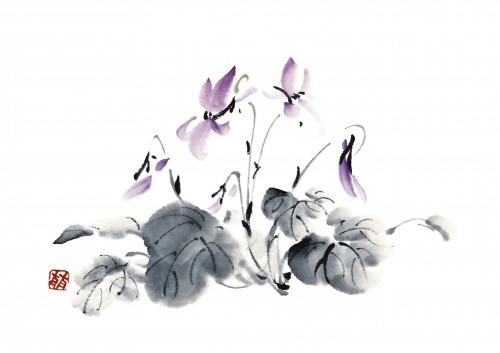 15
Частушки

Что такое оригами,
 Мы сейчас вам объясним:
 Это значит, из бумаги
 Делаем мы, что хотим.

 Прямоугольники, квадраты
 Мы сгибаем много раз.
 Получаются игрушки
 Для прогулок и проказ.

 Нам сказали: оригами
 Родилось в Японии.
 Очень рады, что и нас
 С ним здесь познакомили.
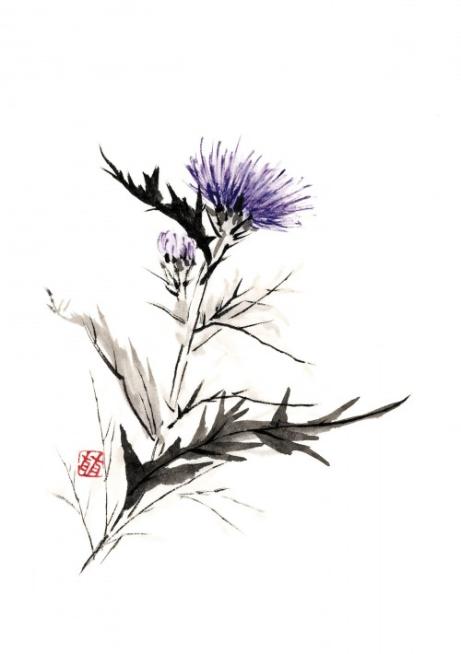 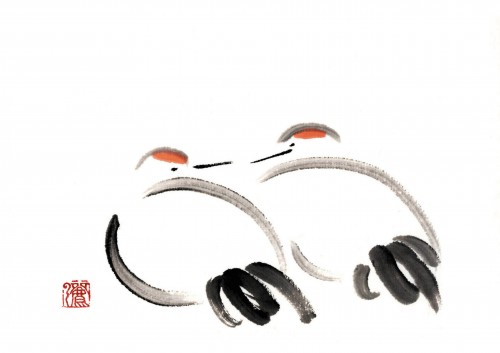 16
Песня
1-й куплет:
 Я рожден в стране бумажной
 И фантазией отважной
 Всем на радость оживлён
 И надеждою вскормлён 
Припев:
 Я совсем не маленький,
 Оригамчик я удаленький
 Не прими меня за змея
 Я кусаться не умею
 Очень уж люблю детей я
2-й куплет:
 Из страны, страны бумажной
 Я спешу на праздник важный
 Надо вовремя мне быть,
 Чтоб детишек наградить.
3 куплет:
 Где бы не был я, ребята, 
 В русской школе или в Штатах
 Помню Родину свою -
 Ориландию страну
Припев
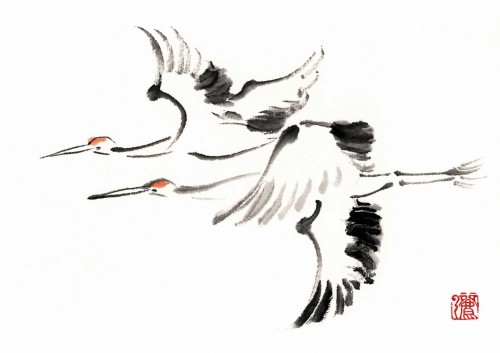 17
Пальчиковая гимнастика
18
Творим своими руками
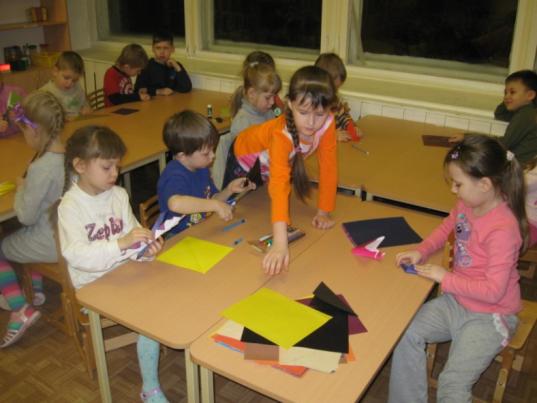 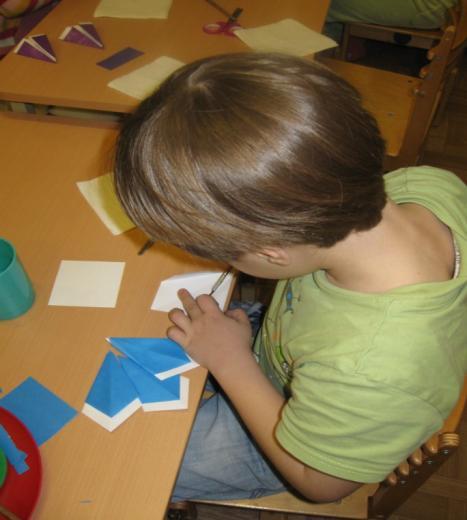 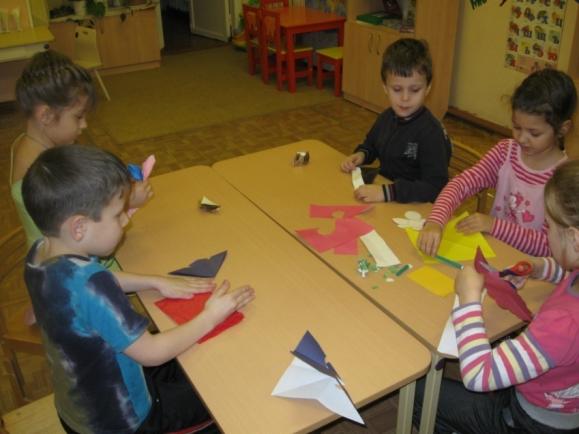 19
Коллективные работы
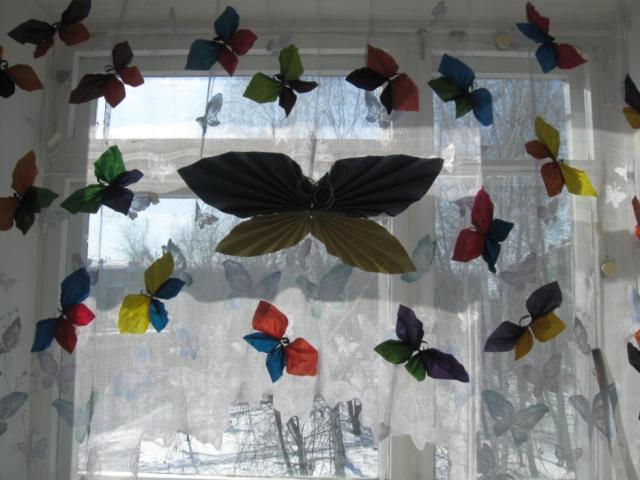 «Медвежата»
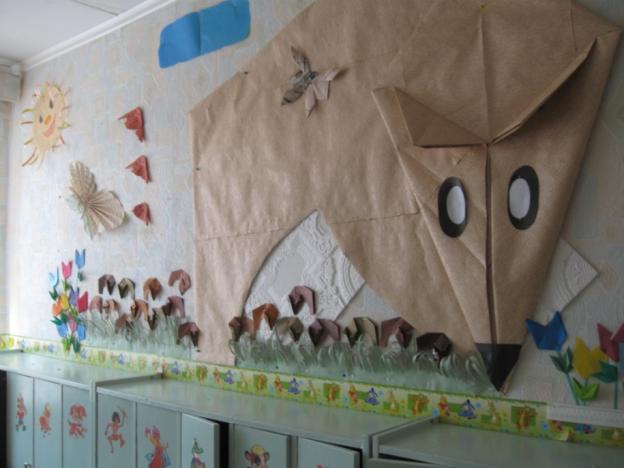 «Царство бабочек»
20
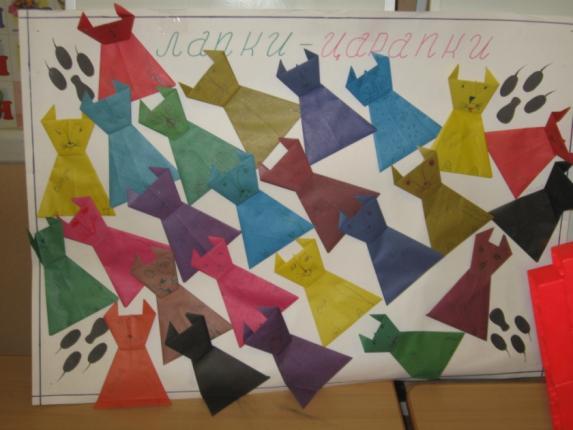 «Забавные мышата»
«Лапки-царапки»
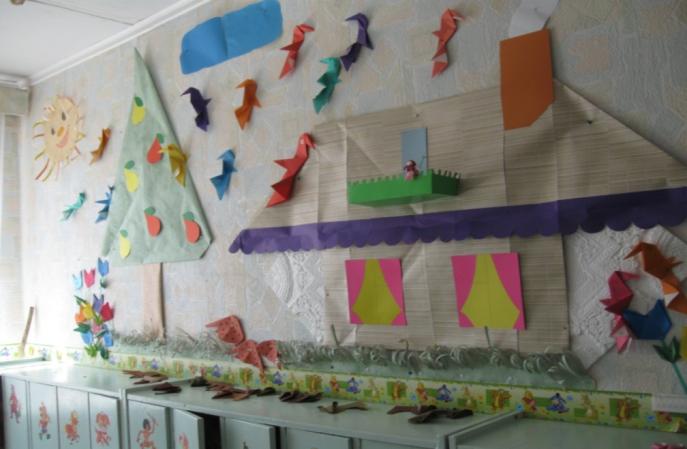 «Сказочная страна»
21
24.02.2013
«Мудрые совята»
«Лягушки- квакушки»
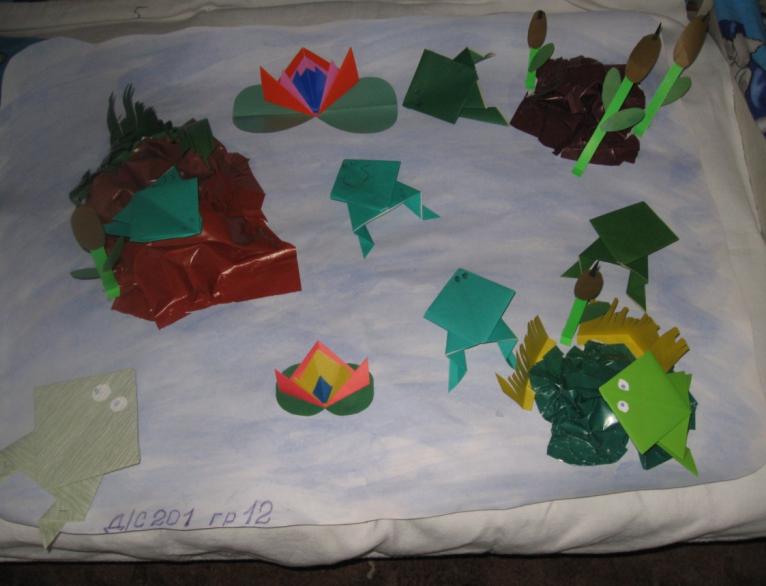 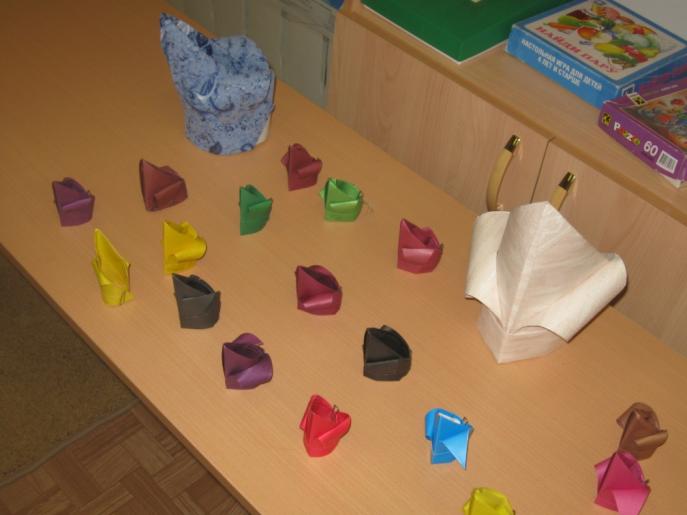 «Шапки Епископа»
22
Открытая совместная деятельность по «Оригами» с родителями
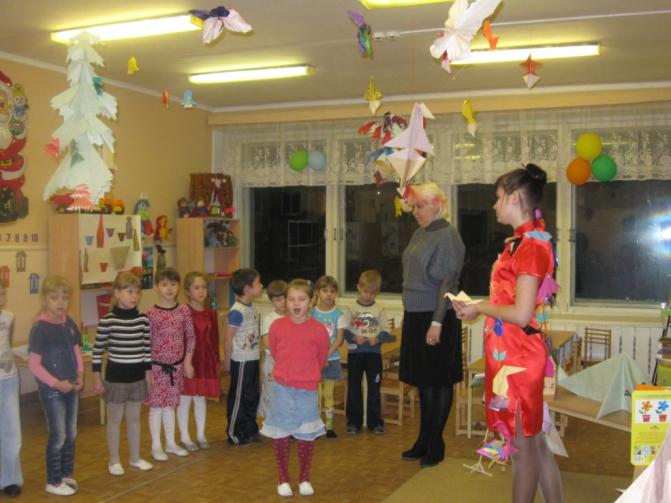 Поем частушки
Рассказываем стихи
23
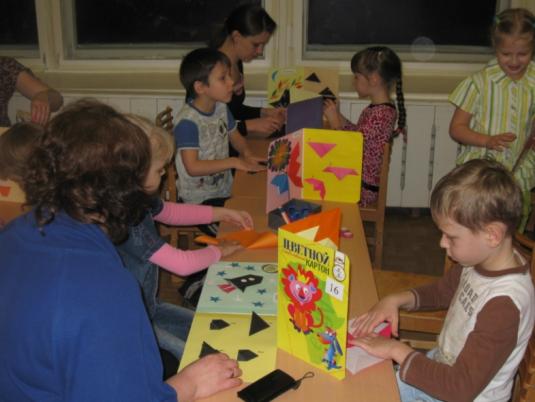 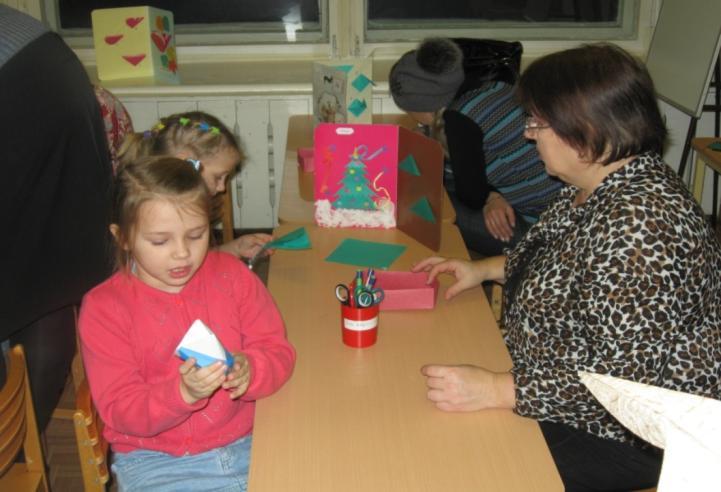 24
Библиографический список
Афонькин С.Ю. Уроки оригами в школе и дома. Экспериментальный учебник для начальной школы. М, «Аким», 1995 
Афонькин С.Ю., Афонькина Е.Ю. Цветущий сад оригами. Санкт-Петербург, «Химия», 1995 
Щеглова А.В. «Оригами для начинающих» «Владис», 2010
Сержантова Т.Б. «Оригами Лучшие модели»
«Айрис-Пресс »,2003
Щеглова  О. «Оригами волшебный мир бумаги» «Владис», 2008
25
24.02.2013
Итог работы
В результате проведённой совместной деятельности по оригами можно сделать вывод, дети усвоили основные геометрические понятия, а также базовые формы оригами.
В дополнение ко всему у детей произошло значительно более активное развитие мелкой моторики рук и глазомера, что, несомненно, пригодится им в будущем на занятиях в школе. Они научились созданию изделий, выполненными в технике оригами; развили художественный вкус, творческие способности и фантазии; творческий подход к выполнению работы.
26
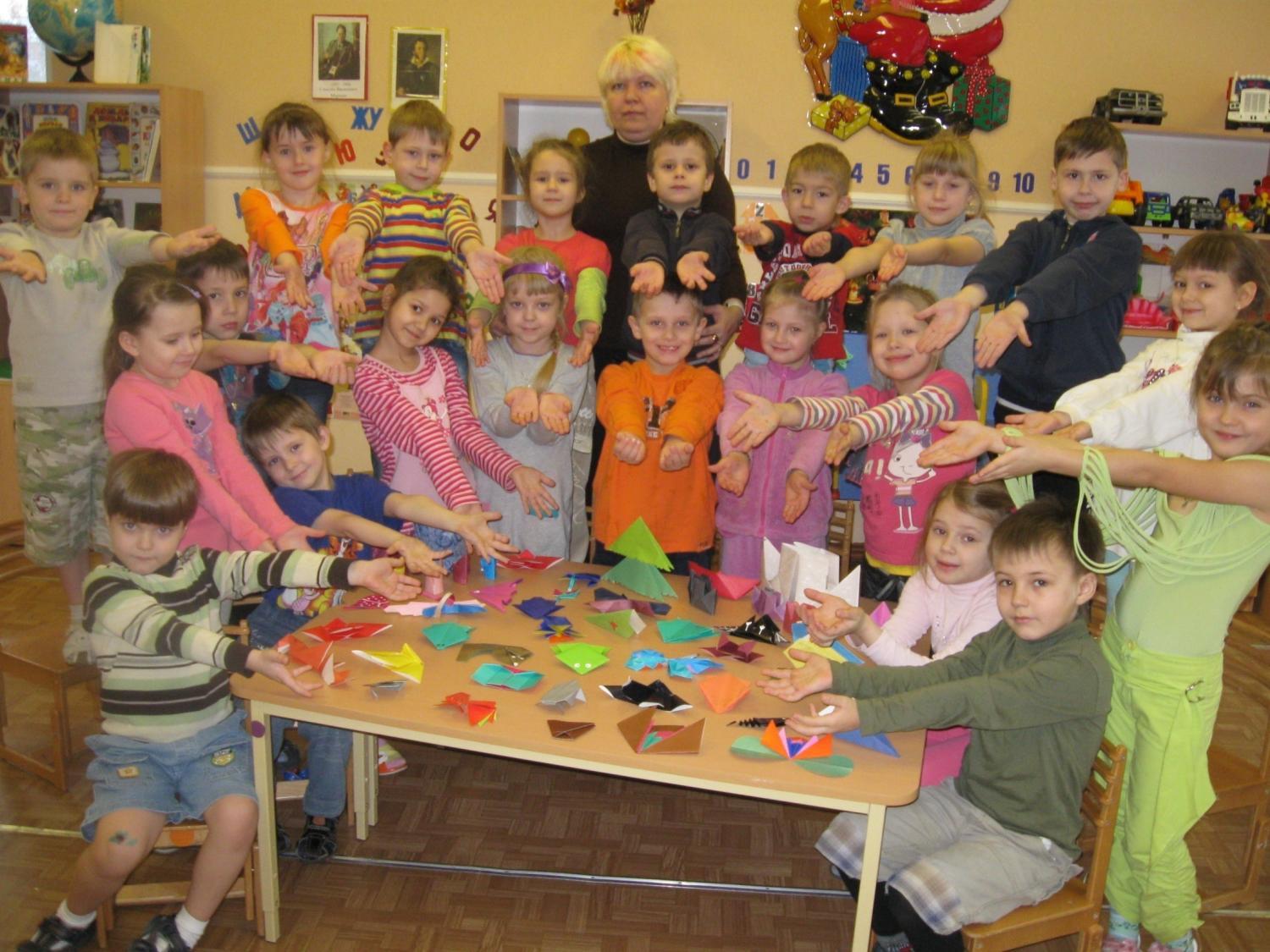 24.02.2013
До новых встреч!
27